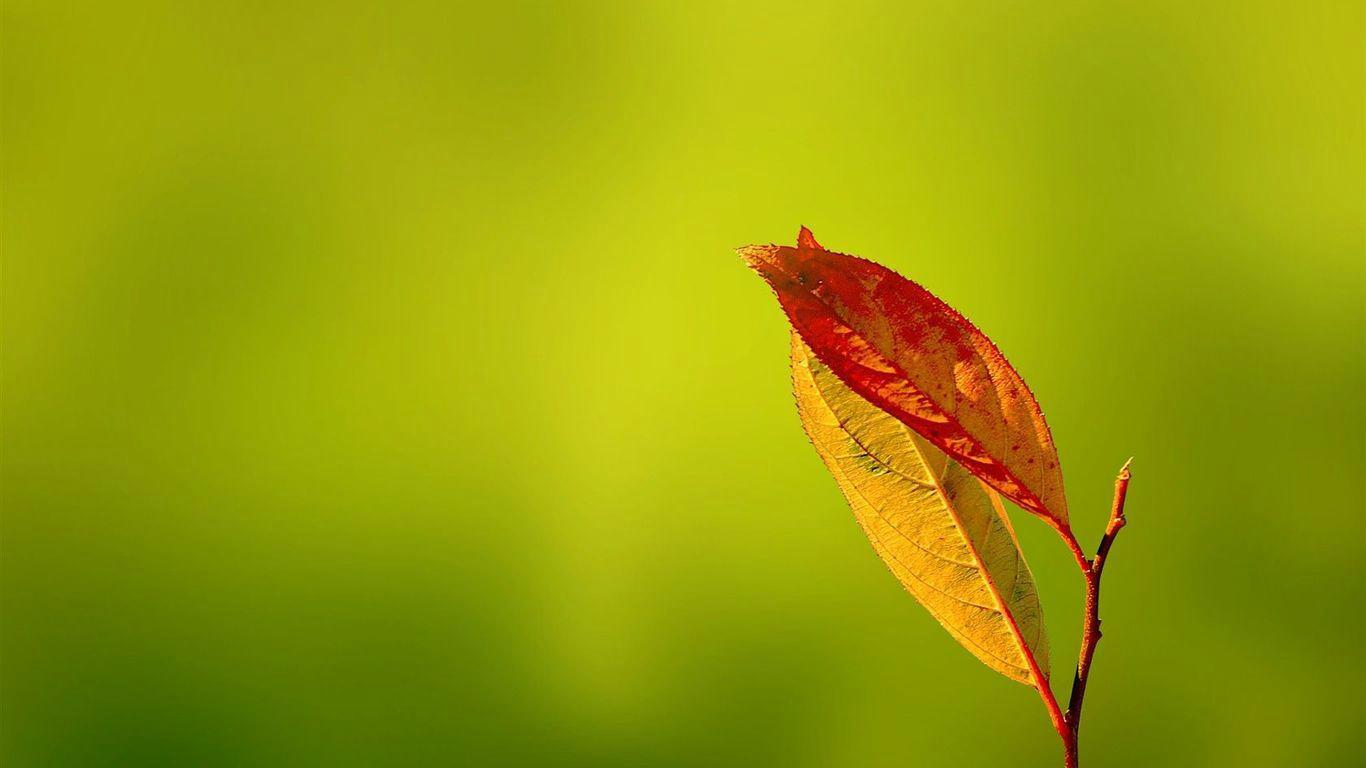 我奇妙的救主
My Wonderful Lord
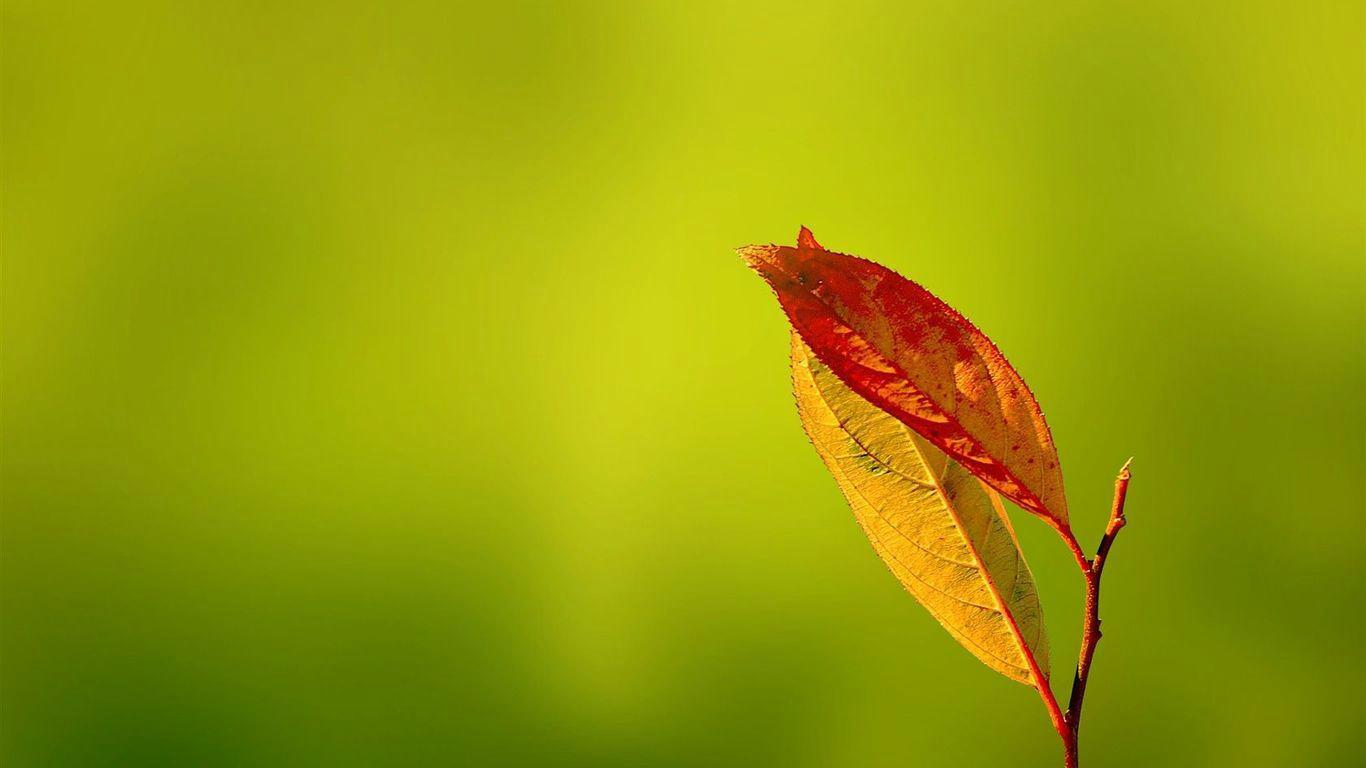 1/4
我心深處有平安非人所能知，
我有喜樂非所能給，
自我將我身心完全奉獻與主，
獻給奇妙奇妙救主。

I have found a deep peace 
that I never had knownAnd a joy this world could not afford Since I yielded control of my body and soulTo my wonderful, wonderful Lord.
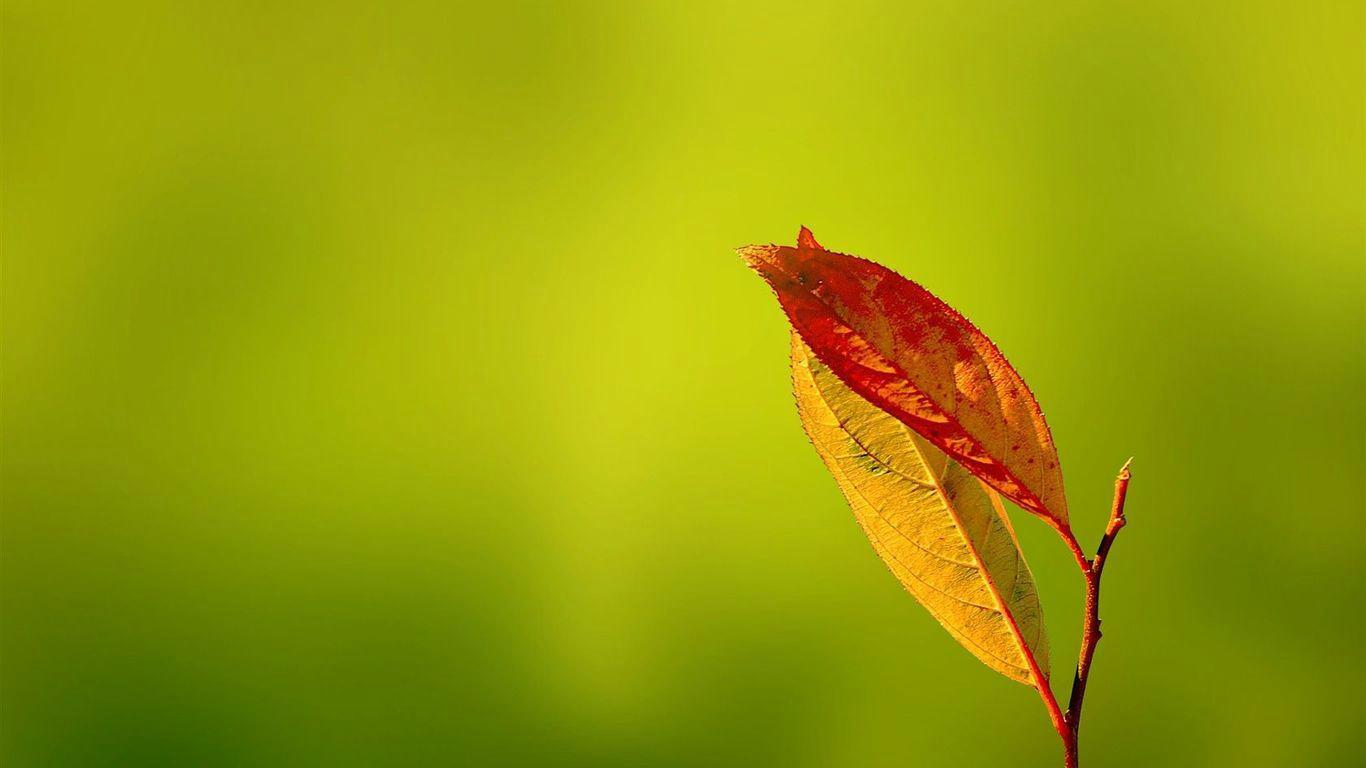 我奇妙救主，我奇妙救主，
在天上眾天使在歌唱讚美！
我俯伏敬拜，我救贖恩主，
我奇妙的奇妙救主。

My wonderful Lord, my wonderful LordBy angels and seraphs in Heaven adored!I know Thou art mine, my Savior divineMy wonderful, wonderful Lord.
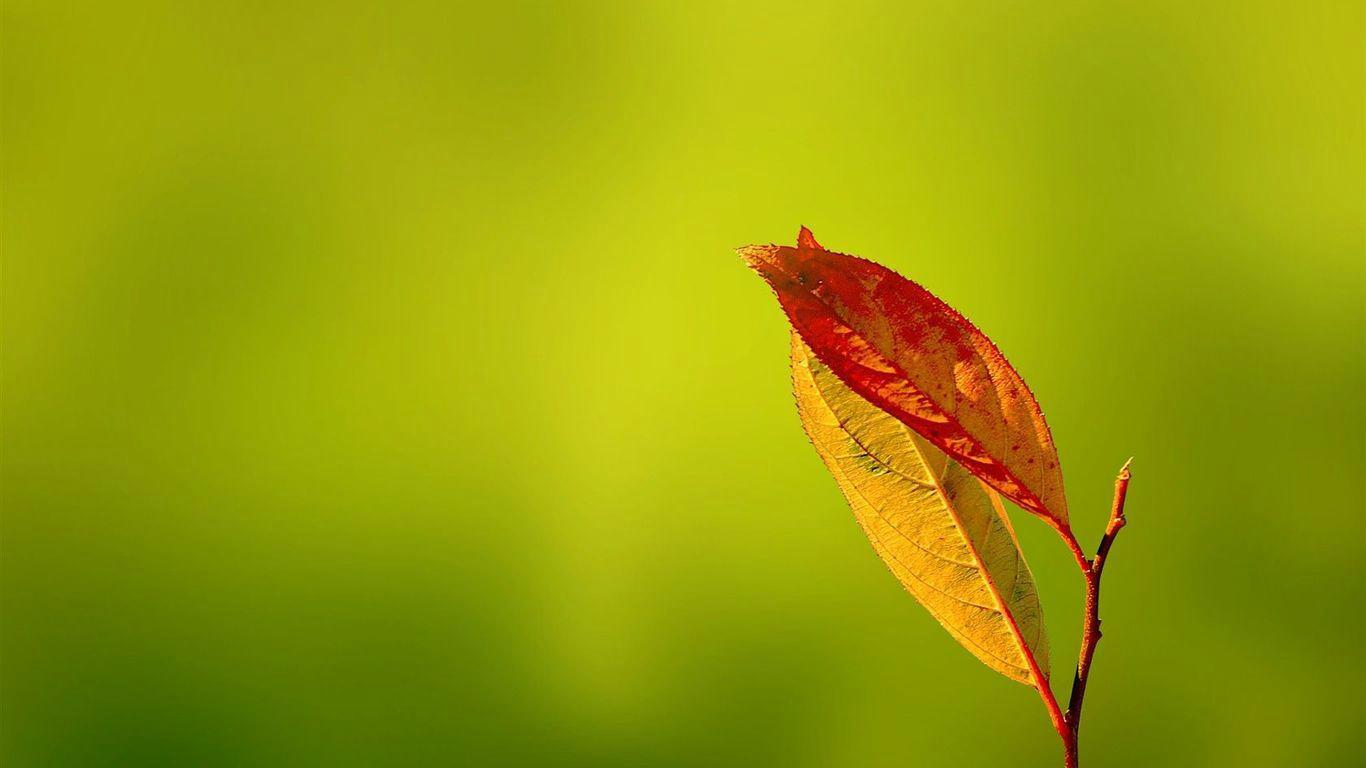 2/4
我願將我的生命交托主管理， 
我心志完全歸向救主，
惟願救主旨意，成全在我身上， 
我奇妙的奇妙救主。

 I desire that my life 
shall be ordered by TheeThat my will be in perfect accord With Thine own sov'reign willThy desires to fulfill
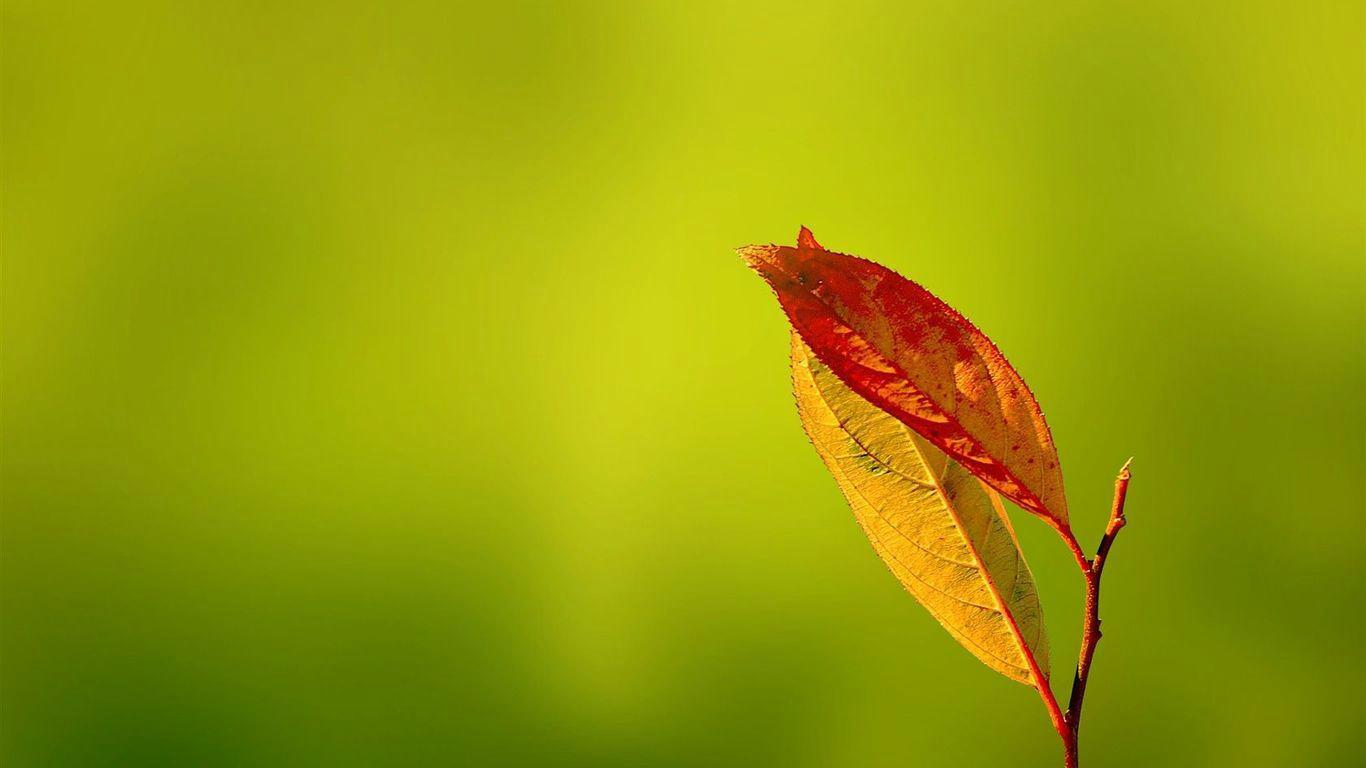 我奇妙救主，我奇妙救主，
在天上眾天使在歌唱讚美！
我俯伏敬拜，我救贖恩主，
我奇妙的奇妙救主。

My wonderful Lord, my wonderful LordBy angels and seraphs in Heaven adored!I know Thou art mine, my Savior divineMy wonderful, wonderful Lord.
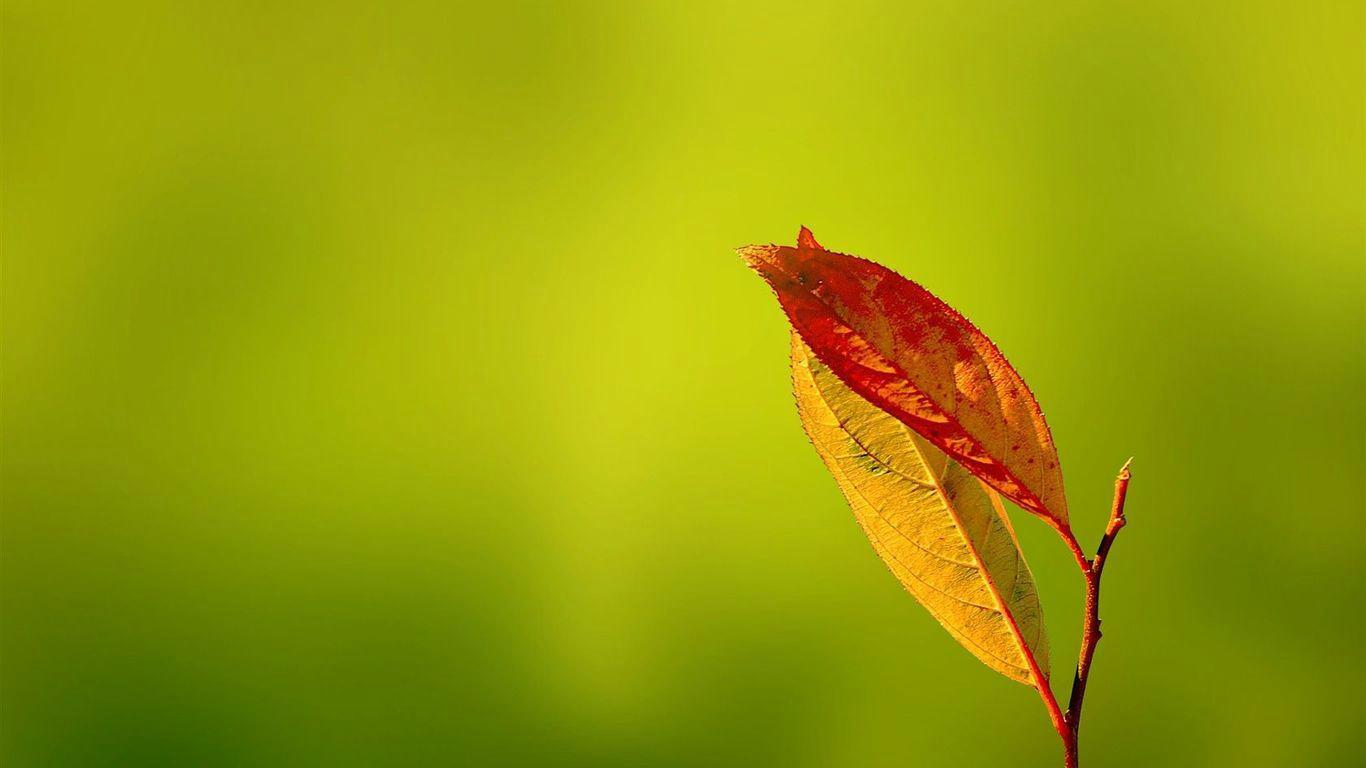 3/4
我願將所有才幹奉獻祢腳前， 
蒙祢悅納即是我賞賜，
所有或多或少，願完全獻上， 
獻給奇妙奇妙救主。 

All the talents I have I have laid at Thy FeetThy approval shall be my reward.Be my store great or smallI surrender it allTo my wonderful, wonderful Lord.
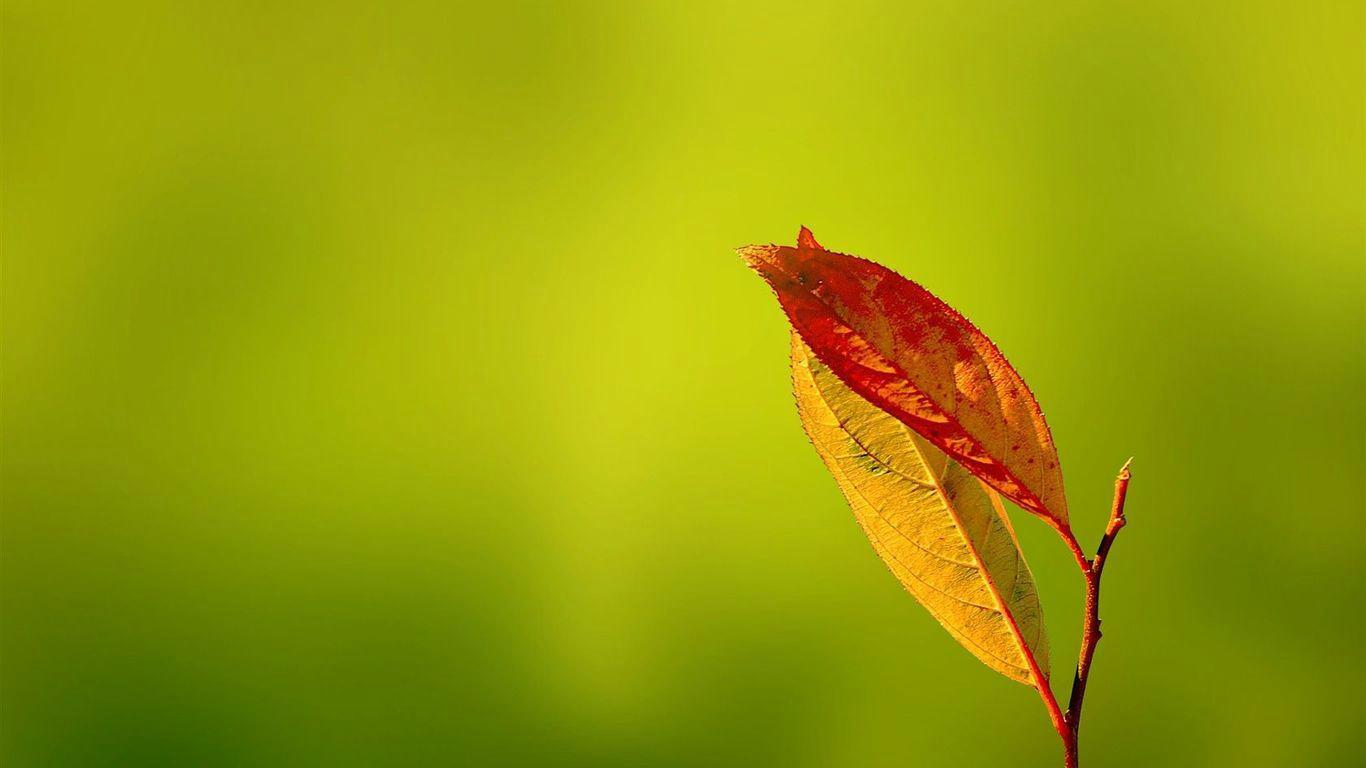 我奇妙救主，我奇妙救主，
在天上眾天使在歌唱讚美！
我俯伏敬拜，我救贖恩主，
我奇妙的奇妙救主。

My wonderful Lord, my wonderful LordBy angels and seraphs in Heaven adored!I know Thou art mine, my Savior divineMy wonderful, wonderful Lord.
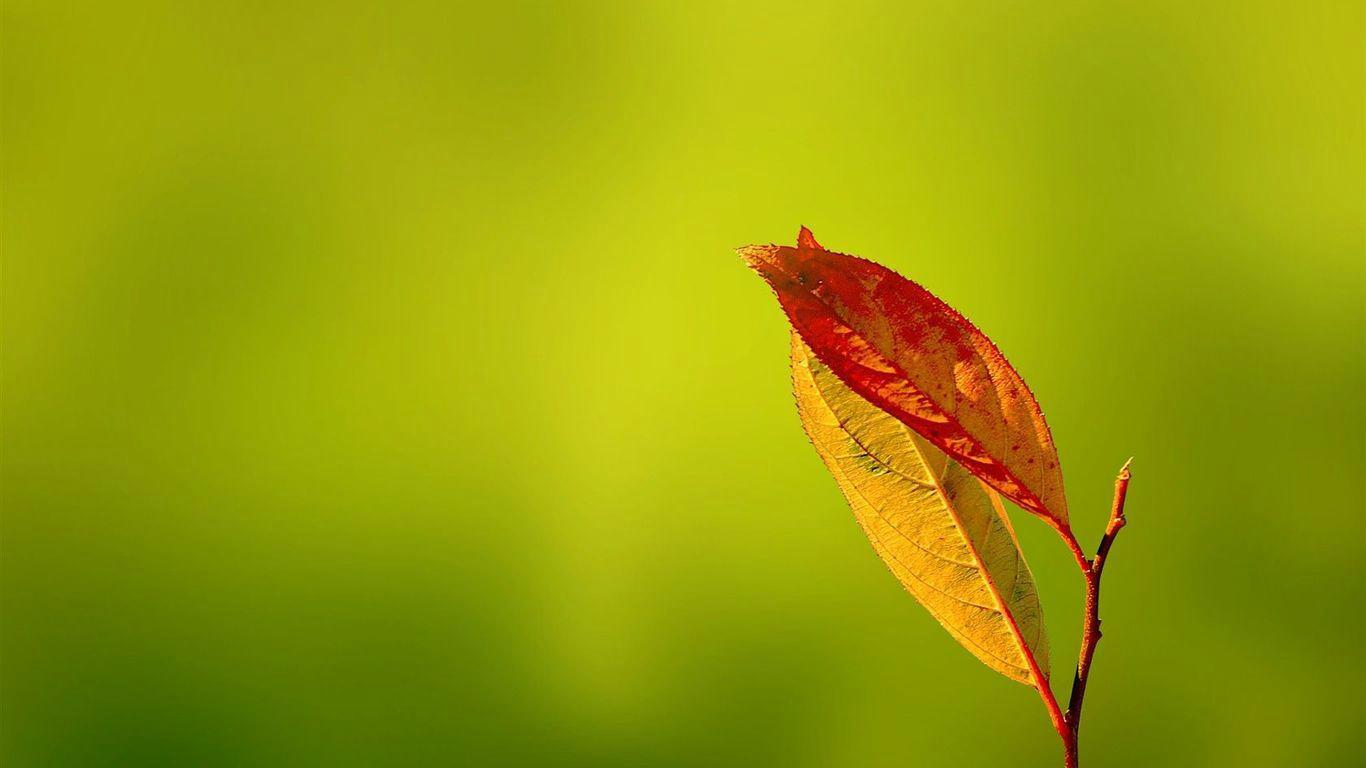 4/4
世上一切的美好中祢最美好， 
祢是全能者生命之道，
從亙古到永久，配得榮耀讚美， 
我奇妙的奇妙救主。 

Thou art fairer to me than the fairest of earthThou omnipotent, life-giving WordO Thou Ancient of Days,Thou art worthy all praise,My wonderful, wonderful Lord.
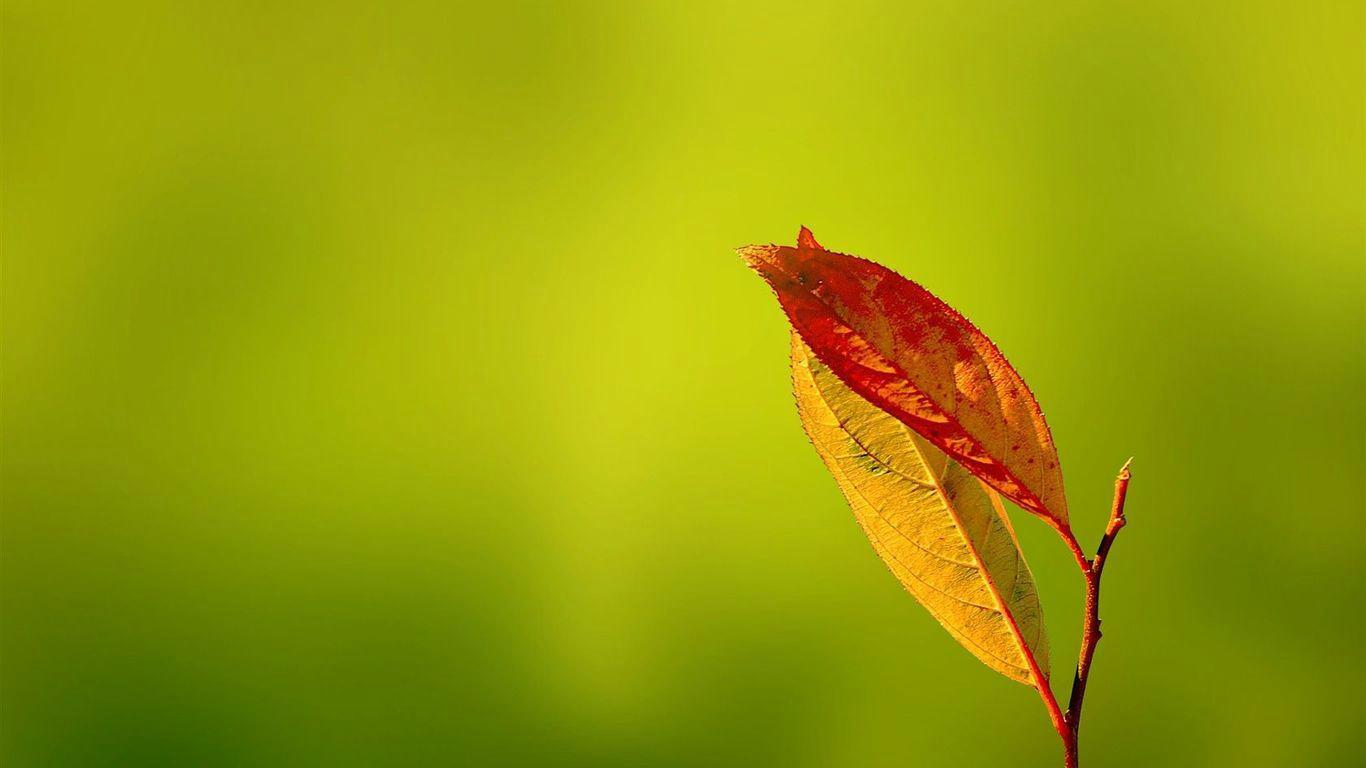 我奇妙救主，我奇妙救主，
在天上眾天使在歌唱讚美！
我俯伏敬拜，我救贖恩主，
我奇妙的奇妙救主。

My wonderful Lord, my wonderful LordBy angels and seraphs in Heaven adored!I know Thou art mine, my Savior divineMy wonderful, wonderful Lord.